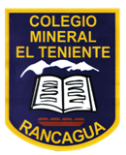 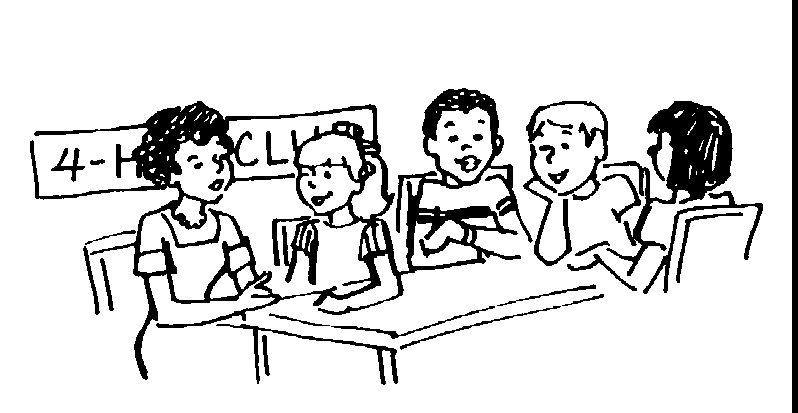 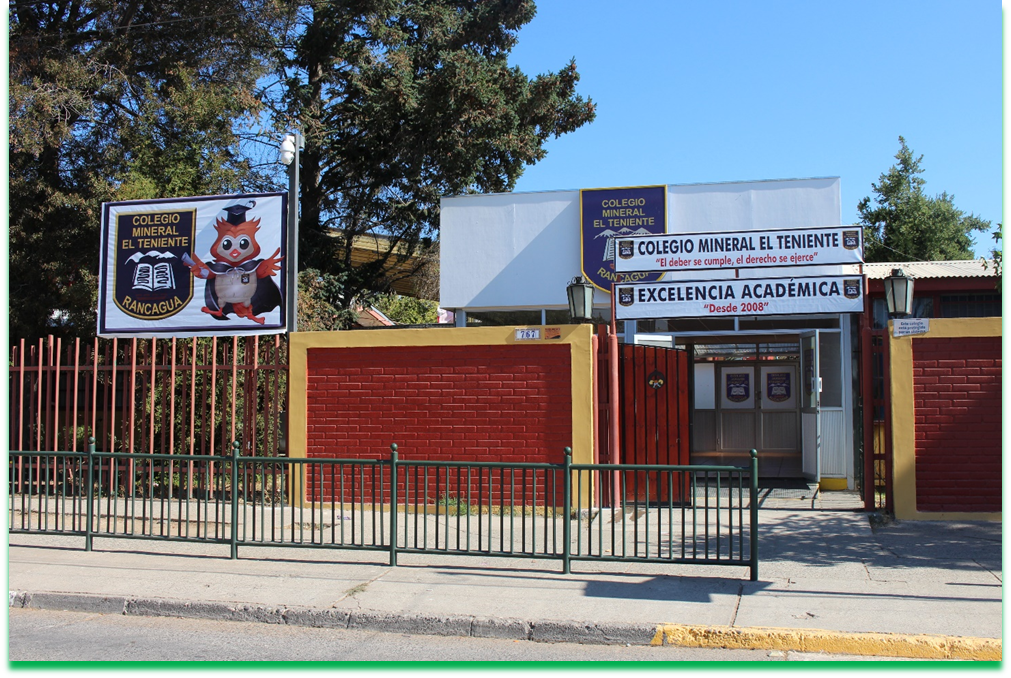 RELIGIÓN
CLASE N° 7
Profesora: Marcela Banda a.
Objetivo: Interpretar en el cuento del “El Pastorcito Mentiroso "la Honestidad de este.
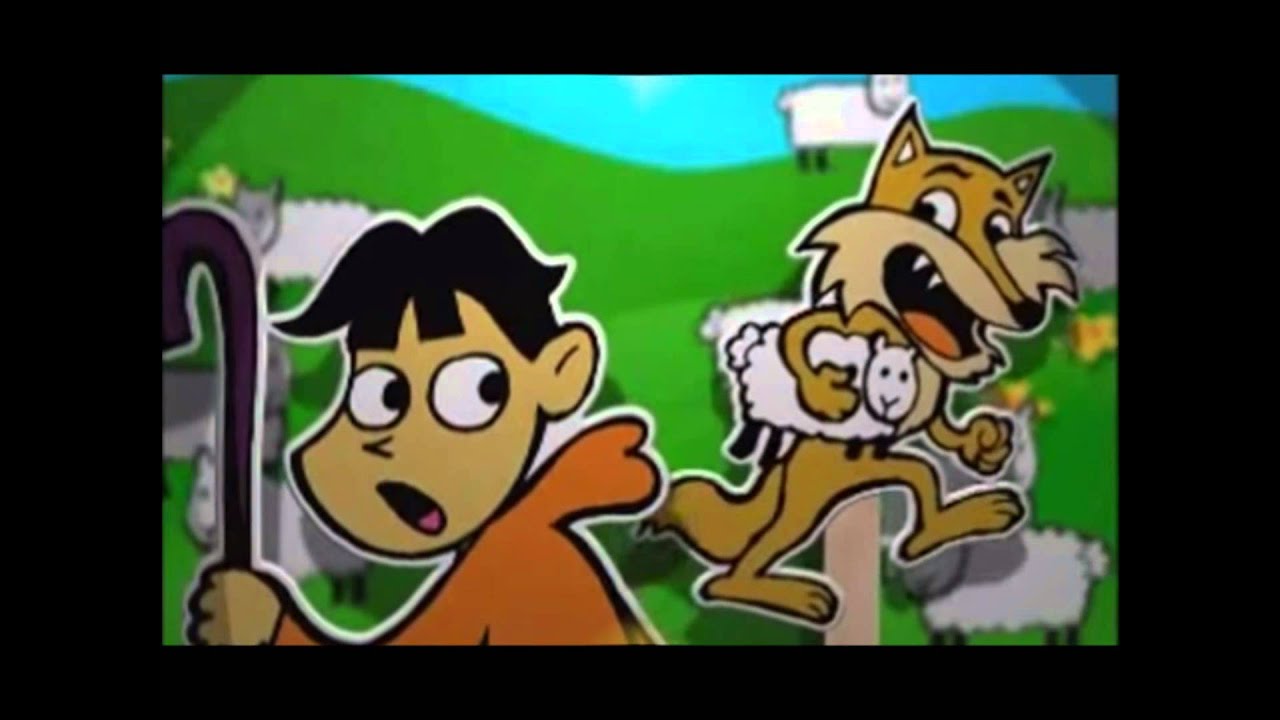 En esta guía N° 07 deberás:
Leer
Interpretar 
Observar
Escuchar
Demostrar
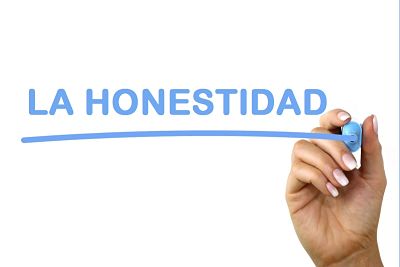 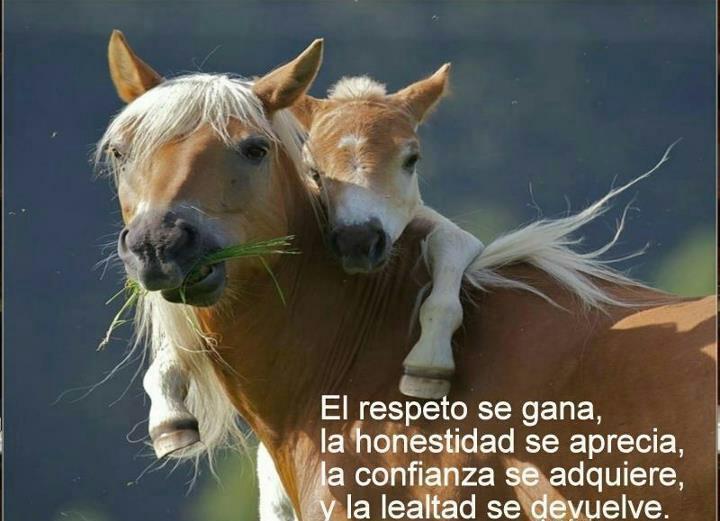